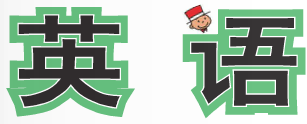 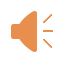 外研八年级（下） 授课教师 杨晔
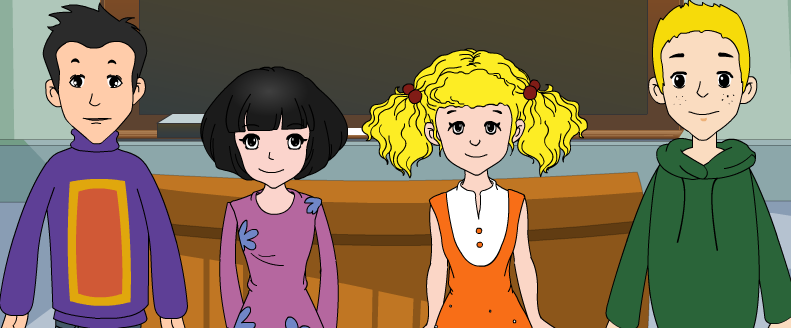 Module
6
Hobbies
Unit 1  
Do you collect anything?
Teaching aims
1. Teaching aims:
To understand the conversation on hobbies
To get specific information from the conversation about hobbies
 To be able to ask each people about their hobbies
2. Main contents:
Key vocabulary 
    stamp, shelf, have a look, as, coin, pound,  
    dollar, valuable, with, value, just
Key structures 
    —Sorry, it’s a bit of a mess.
    —You’ve got…
    —People often give me fans…
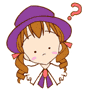 Think about it!
A: What do you like doing when you       
     are free?
B: I like singing.
A: So your hobby is singing.
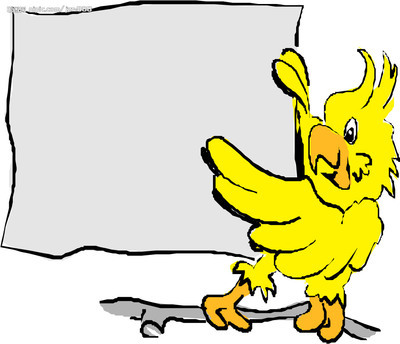 Different people have different hobbies！
爱好；兴趣
What other hobbies do people usually have?
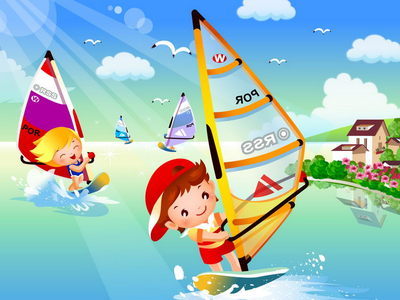 mountain biking
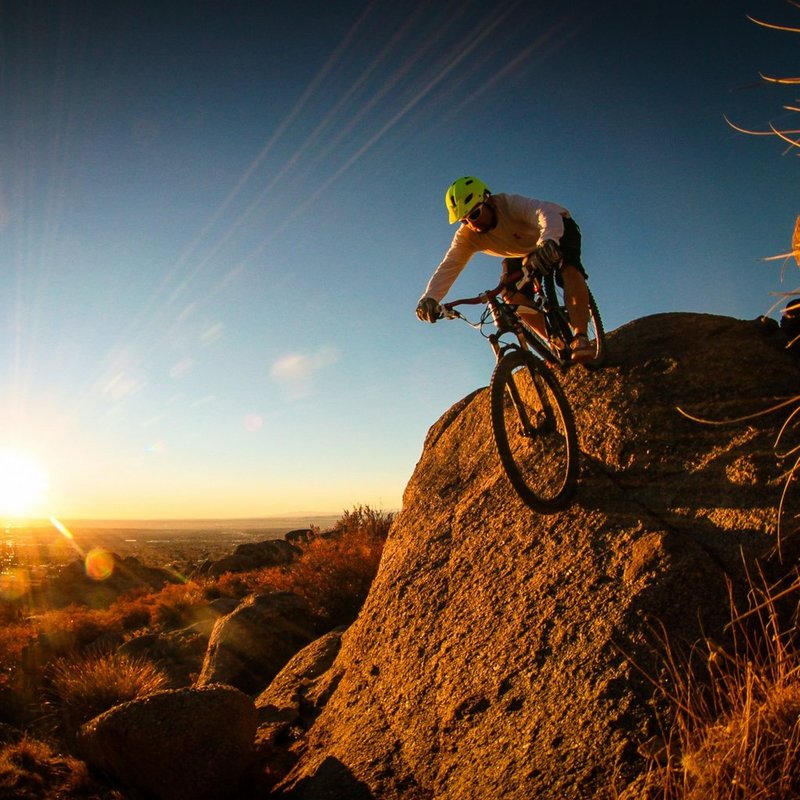 playing the violin
sailing
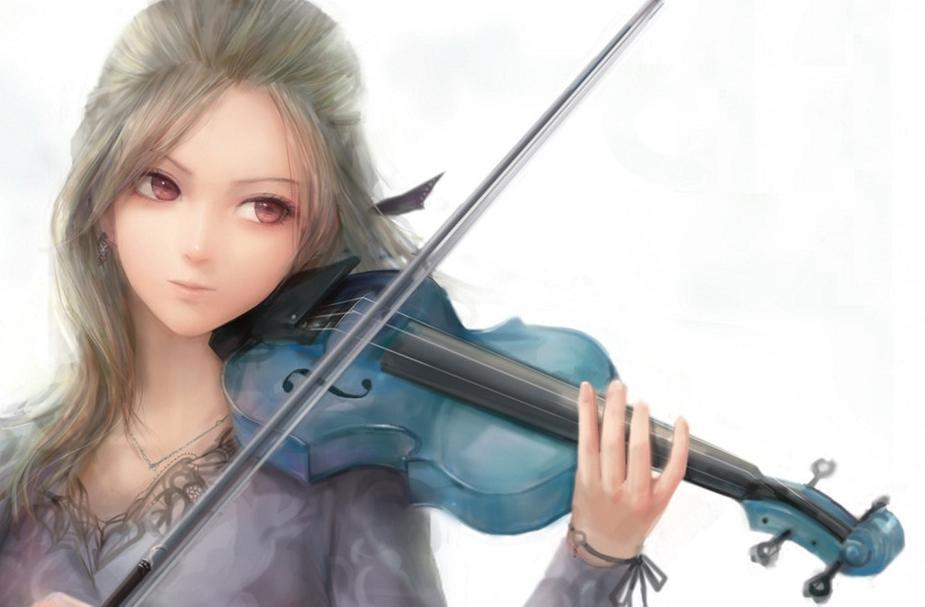 My brother's hobby is collecting stamps.
Yes. And I have a large collection of stamps.
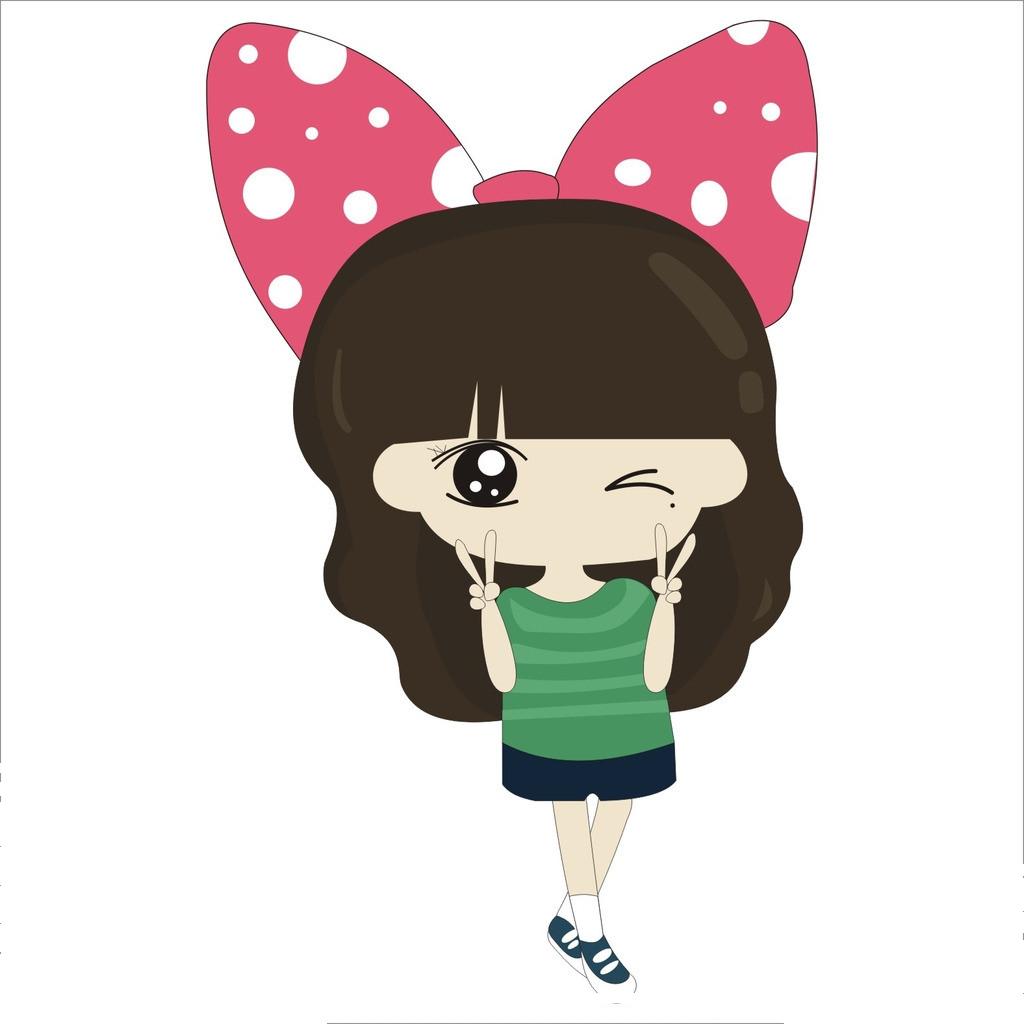 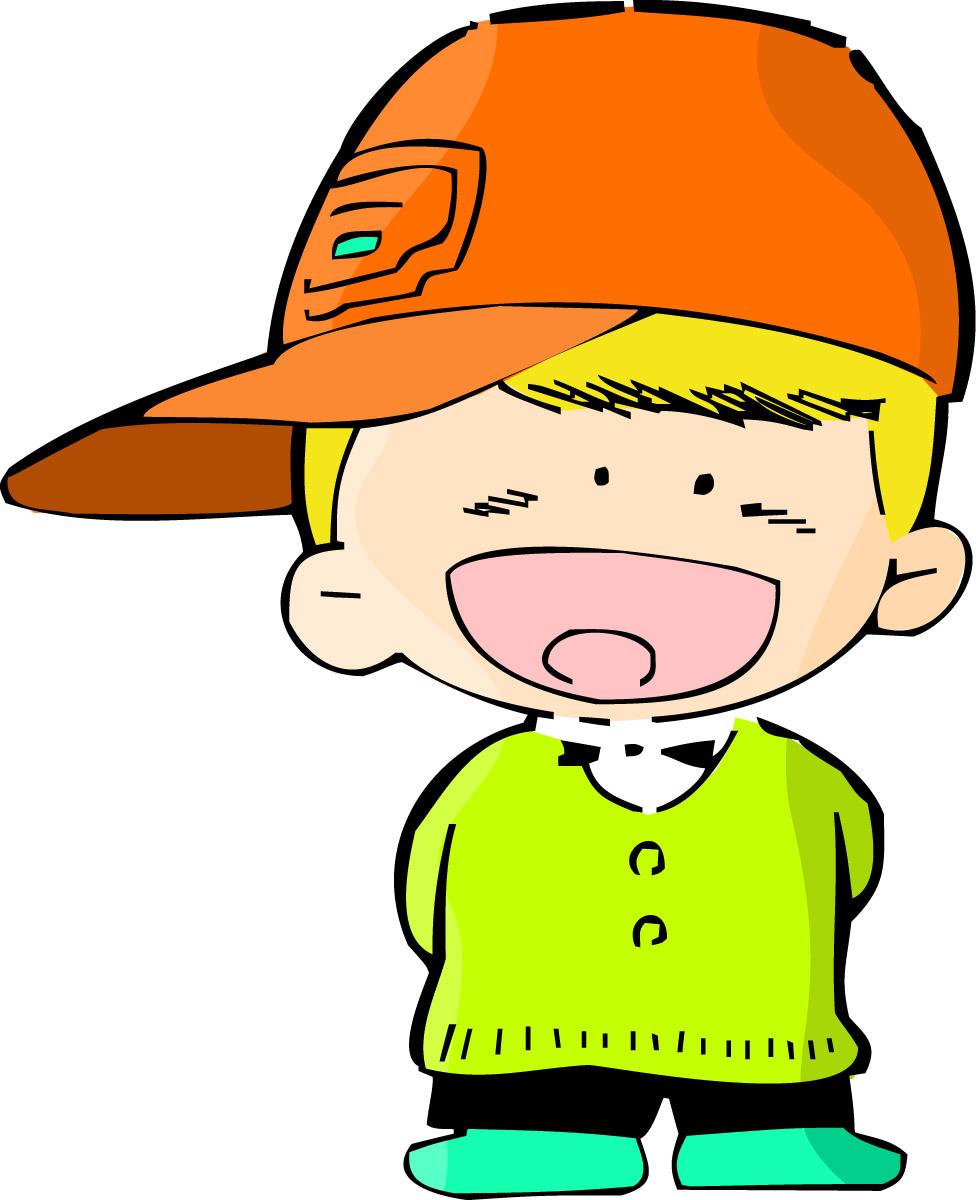 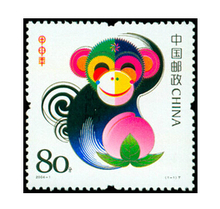 Look and say
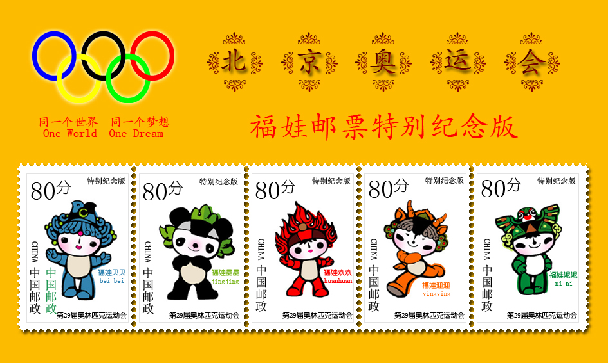 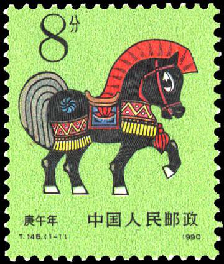 Let’s look at the pictures and say the name of the collection.
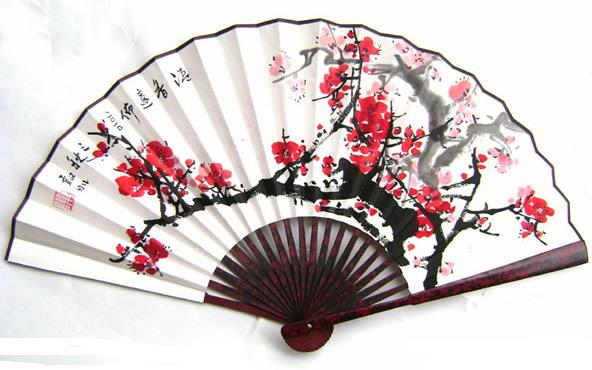 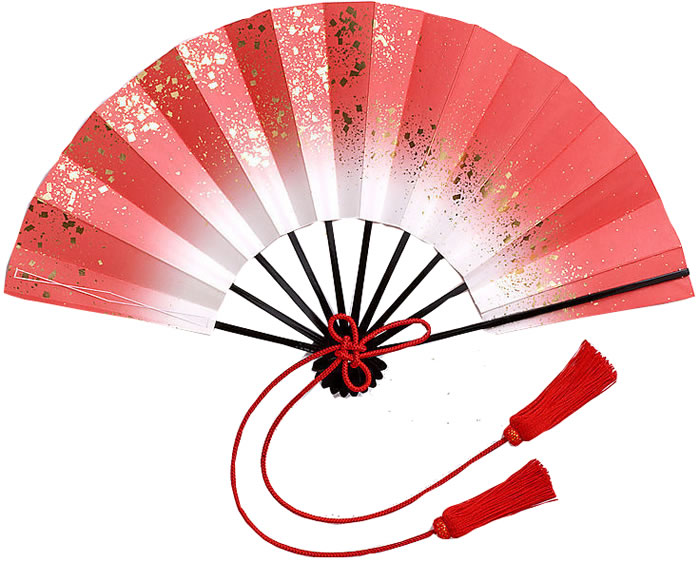 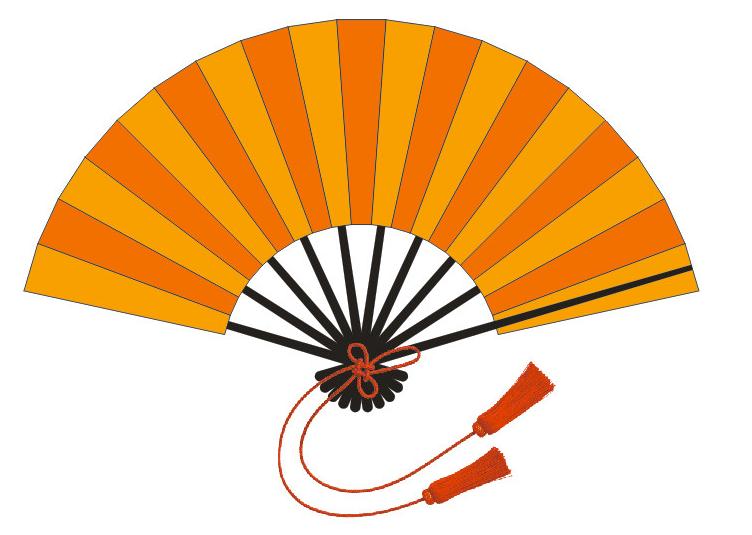 fans
It is a colletion of fans.
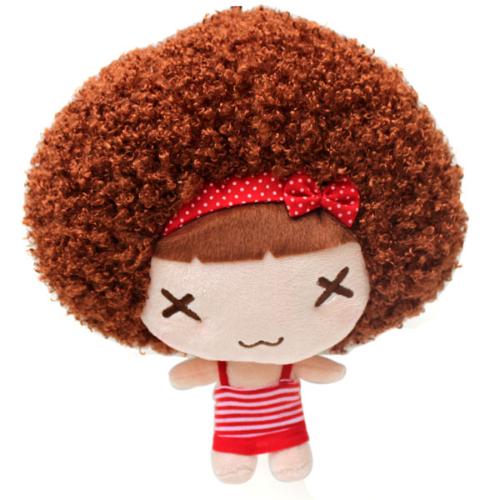 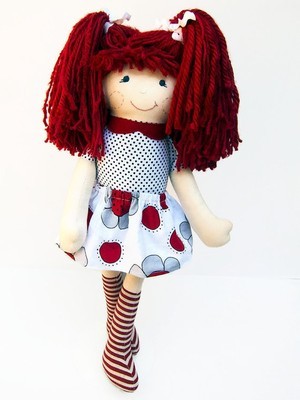 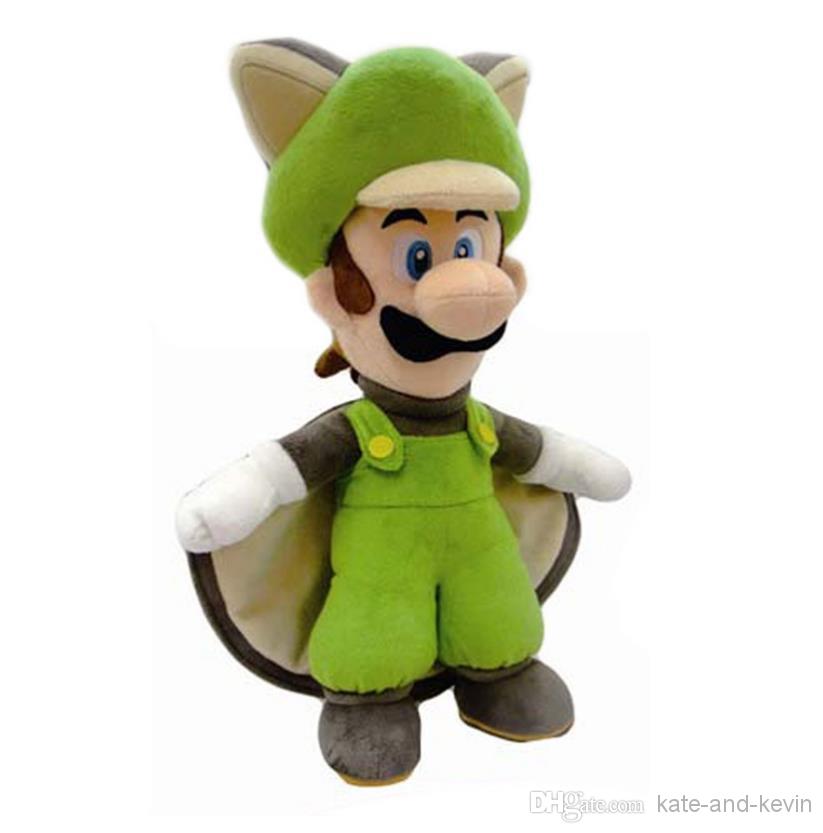 dolls
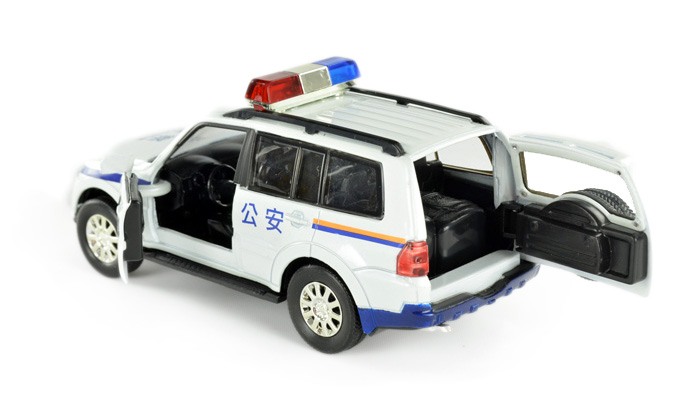 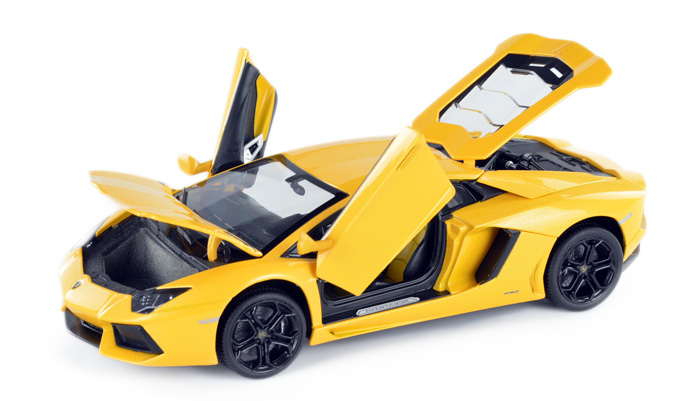 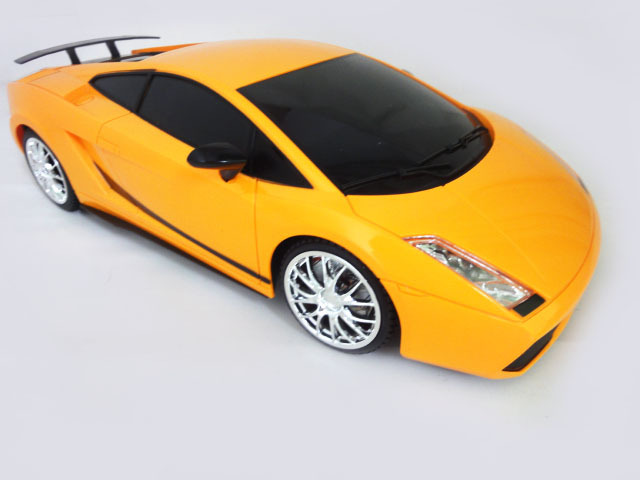 model cars
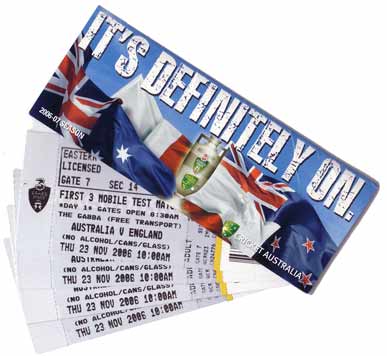 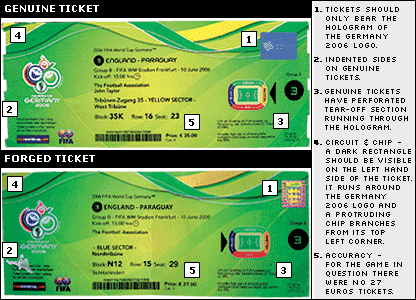 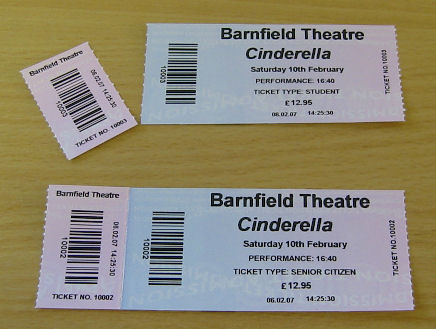 tickets
I collect stamps because it is interesting and takes up the least space. But it’s a 
bit expensive. What about you?
Do you collect anything?
What do you collect?
Why do you collect them?
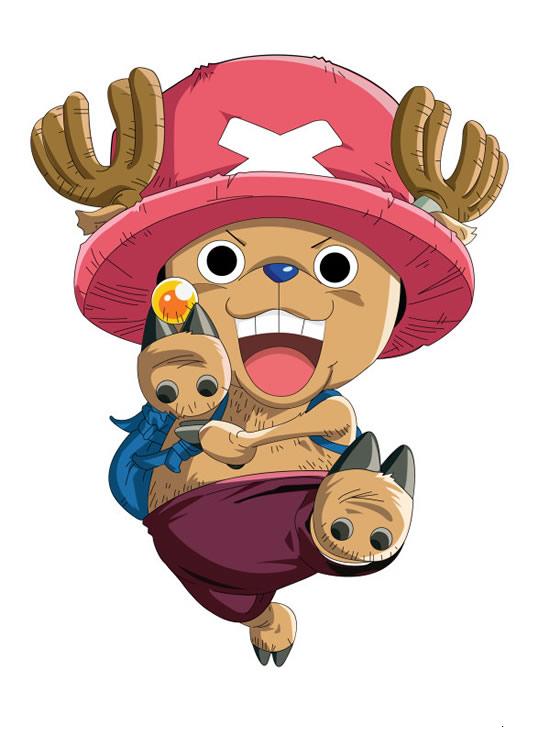 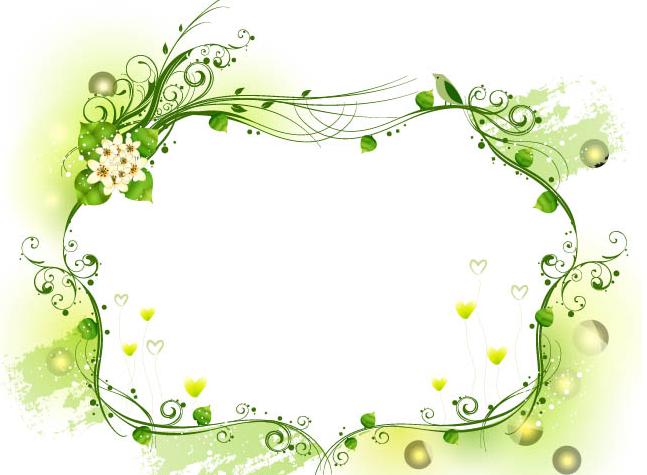 Listening and vocabulary
Listen and find out who collects the things in the pictures.
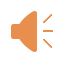 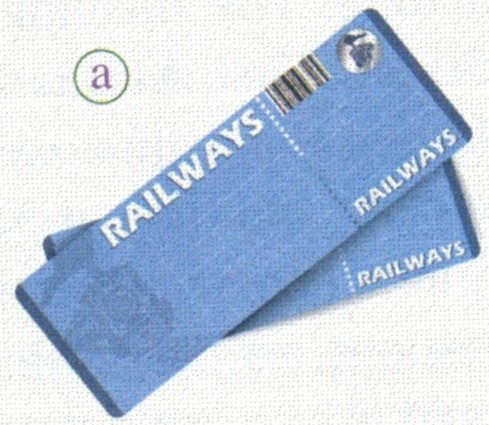 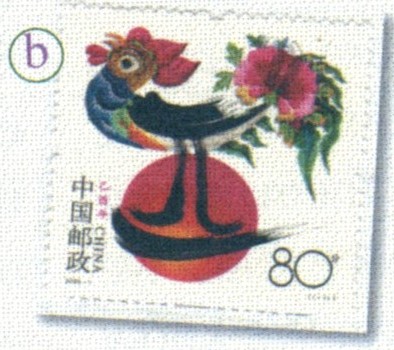 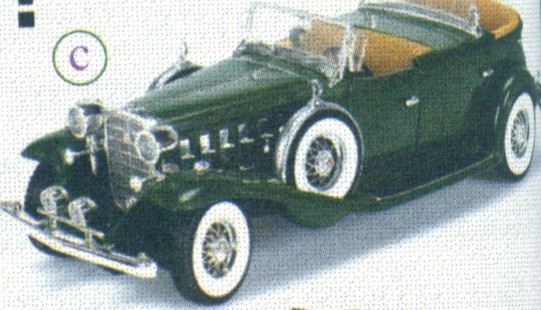 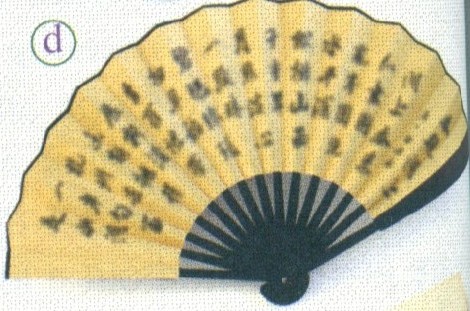 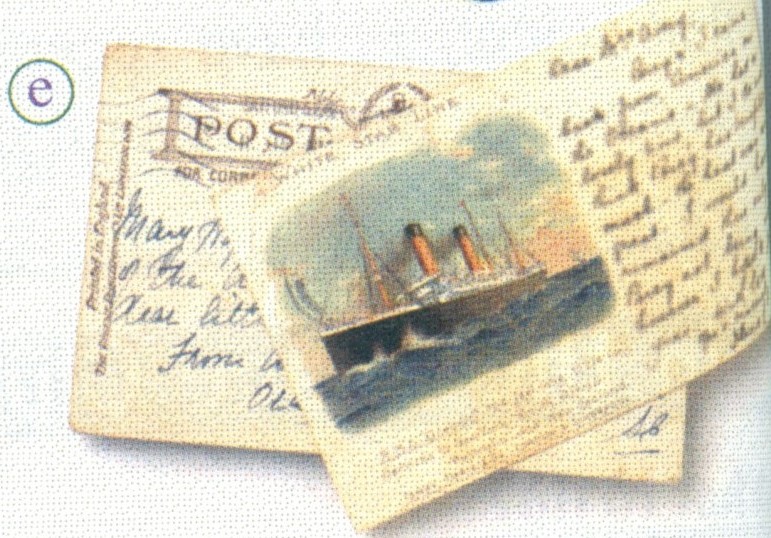 √
√
√
√
√
√
2. Answer the questions. Use the words 
   and expression in the box to help you.
collect        fan         postcard      stamp  
  ticket       tidy up          toy
What does Tony’s mum want him to do ?
She wants him to tidy up his room.
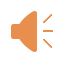 2. Which hobby does Tony think  is expensive?


3. Which hobby do you think takes up 
     the most space?
Tony thinks stamp-collecting is expensive.
(Possible answer) I think collecting toy cars takes up the most space.
Tapescript
Tony's mum: Tony, can you tidy up your room,  
                        please?
             Tony: OK, Mum. I'll do it right away.
Tony's mum: You need to find a place to put all  
                        those toy cars.
             Tony: That's not easy. I've got so many  
                        toy cars now!
Tony's mum: Yes, you have! You know, your  
                        dad collected cars too when he  
                       was your age. He also collected  
                        stamps.
Tony: Well, stamps are too expensive  
                        for me. But I've collected a lot of  
                        tickets. Did you collect anything  
                        when you were young, Mum?
Tony's mum: Yes, I collected postcards and  
                        fans — you know, Chinese fans.
             Tony: I see.
Watch and learn
Everyday English
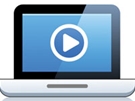 • Sorry, it’s a bit of a mess.
• let me have a look.
• Can I see them?
• Right!
见视频Module 6 Unit 1 Activity 3
Now complete the notes.
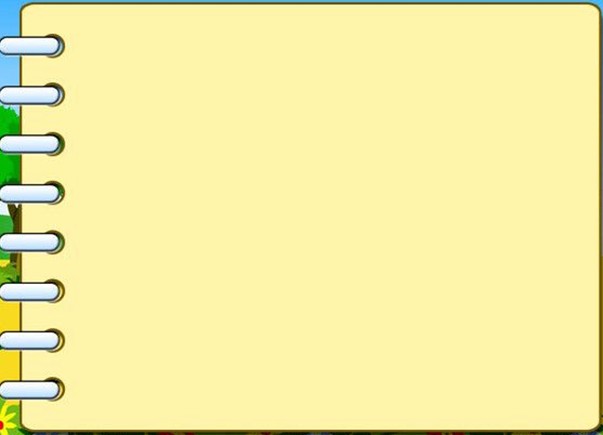 Lingling’s hobby: _________________
Betty’s hobbies: 
____________________________________
Tony’s hobby:
______________________________
collecting fans
collecting coins and notes; collecting stamps
collecting bus and train tickets
4. Complete the passage with the correct  form of the words in the box.
coin   dollar  pound   remember  shelf  somewhere
Many people collect things, like postcards and toys. They like to put them (1) __________ special to look at. Lingling collects fans and keeps them on a (2) _______ in her bedroom.
Betty collects (3) _______ and notes, such as
somewhere
shelf
coins
British (4)________ and US (5) ________
She also collects stamps from all over the world. Tony collects tickets, but Betty thinks that you cannot do anything with old tickets. Lingling thinks that people also enjoy collecting things to (6) __________ something important in their lives.
pounds
dollars
remember
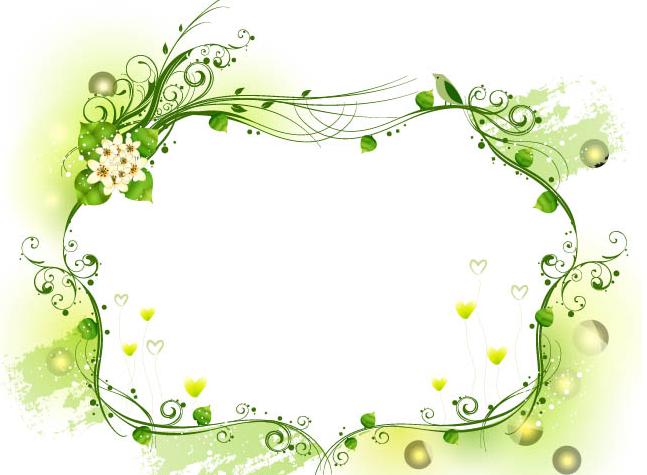 Pronunciation and speaking
5. Listen and notice the intonation.
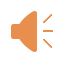 1. Let me have a look.

2. Do you collect anything?

3. Yes, I collect coins and notes.

4. Can I see them?
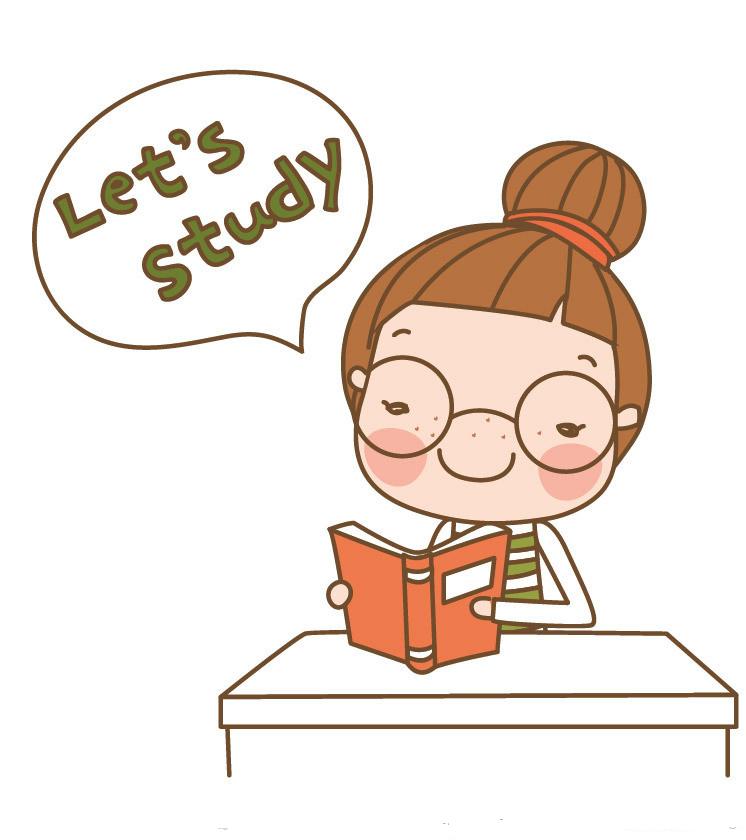 Now listen again and repeat.
Watch and read
Everyday English
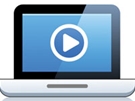 • Sorry, it’s a bit of a mess.
• let me have a look.
• Can I see them?
• Right!
见视频Module 6 Unit 1 Activity 3
Role-play
1. Read the dialogue aloud for a  
    few minutes by yourself;
2. Role play in groups;
3. Role play in front of the class
We’ll see which group does the best.
6. Work in pairs. Ask and answer about 
your hobbies.
1. What is your hobby?
2. Why do you enjoy your hobby?
3. When did you start doing it?
4. How often do you …?
5. Where do you …?
Let’s ask and answer.
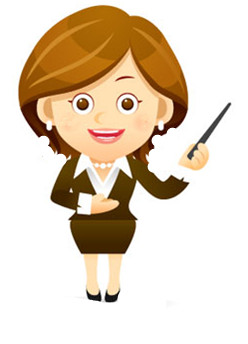 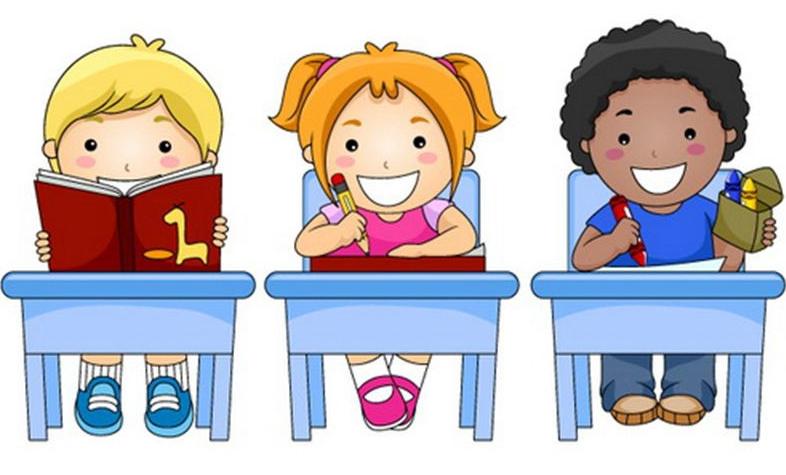 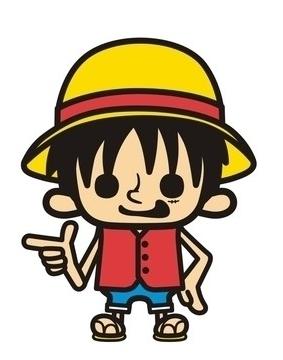 A
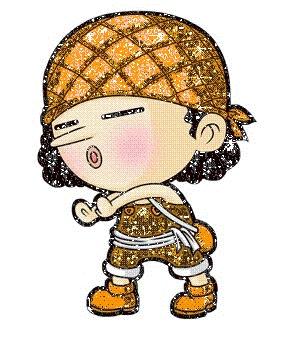 B
A: What’s your hobby, Eric?
B: My hobby is reading books.
A: When did you start doing it?
B: I started doing it when I was seven years old.
A: How often do you read books?
B: I read books every day when I am free.
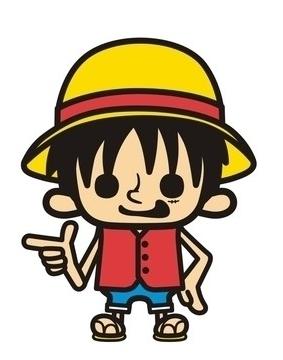 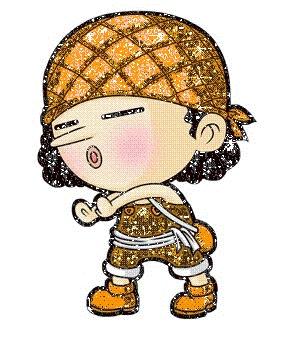 A: Where do you read books?
B: I read books everywhere, in the classroom,  
     bedroom, library and park and so on.
A: Why do you enjoy your hobby?
B: I think reading can make me happy and  
     know a lot about the world.
A: Do you want to change your hobby when  
     you grow up?
B: I don’t think so. Reading is important and  
     relaxing.
6. Work in pairs. Ask and answer about 
your hobbies.
1. What is your hobby?
2. Why do you enjoy your hobby?
3. When did you start doing it?
4. How often do you …?
5. Where do you …?
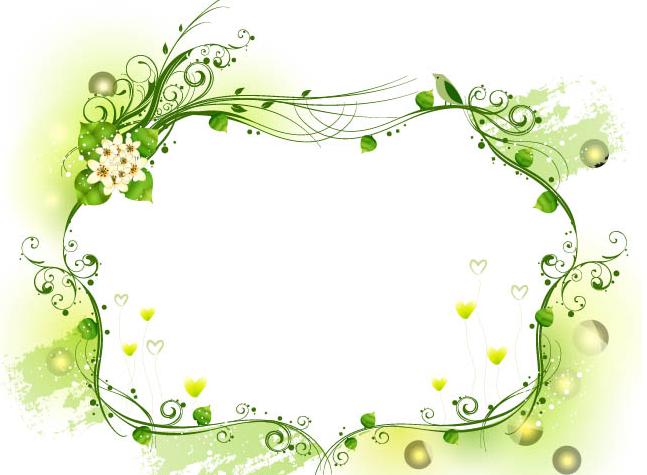 Language points
Language points
Tony’s mum want him to tidy up his room.
    I’ll tidy up the table and chairs.
 tidy up = clean up 收拾好, 整理好
    Please tidy up these newspapers. 
    When are you going to tidy your room up?
2. Which hobby do you think takes up the  
    most space?
 take up: 占用
    These documents take up too much space.
例：
        Daming , your bedroom looks          .       Will you please            ?         A. tidy ;  tidy it        B. tidy ; tidy it up        C. untidy ; tidy up it        D. untidy ; tidy it up
D
解析:系动词look后跟形容词作表语,排除B ; 根据句意应为untidy, 排除A; tidy up 跟代动词作宾语时,代词必须位于词组中间.
3. Did you collect anything when you were young, Mum?
    collect  v. bring or get sth together 收集
    collection   n. 收藏品, 收集物
    collector  n. 收藏家
e.g.
Linda likes collecting dolls. 
David has a collection of tickets. 
Mr. Wang is a book collector.
例： 
        — How long           you          stamps?         — For many years. I have a wonderful  
             collection.      A. have ; collected      B. have ; had      C. have ; bought         D. have ; collecting
A
解析: collection提示问句意为”集邮”,排除B, C; collect 构成完成时态用过去分词collected , 排除D.
4. Sorry it’s a bit of mess. 
    不好意思，（家里）有点乱。
 mess  n. 脏乱；凌乱 (此处是不可数名词)
They spent the whole morning tidying up the 
mess after the party.
The heavy rain made a great mess of the garden.

   a bit: a little  有点 (既可修饰形容词/
                          副词的原级, 也可修饰比较级)
not a bit=not at all, not a little=very 
   a bit of   adj.  一点(修饰不可数名词)
5. … I collect coins and notes, you know, like  
    British pounds and US dollars.
我收集硬币和纸币，你知道，比如英镑和美元。
notes 在这里表示“纸币”，为复数形式，其单数形式为note。例如：
Have you read the book One million Pound 
Note by Mark Twain?
你读过马克吐温的《百万英镑》吗？
Where did the five-pound note come from?
notes 还可以表示“记录，笔记”，一般只用复数形式，固定搭配: take notes
例如：
Some students don't like to take notes.	
一些学生不爱作笔记。
Do you usually take notes in class with a pen or a pencil?	
你在课堂上记笔记通常用钢笔还是铅笔？
6. My hobby doesn’t cost as much as yours…
    我的爱好不像你们的爱好那么费钱…
cost much 意思是“花很多钱”，如：
We can take a taxi. That doesn’t cost much.
我们可以打车去，花不了多少钱。
Most hotels cost much more in high season. 
旺季的时候大多数酒店收费很高。
7. People usually collect things just to remember  
    something important in their lives.
   人们收藏东西常常只是想纪念生活中重要的事   情。
   当形容词或else修饰复合不定代词something, everything，everyone等时，形容词或 else必须放在复合不定代词的后面。如：
Xiaoming, I have something important to tell you.
小明，我有重要的事情要告诉你。
We need one more helper. Can you find anyone else?
我们还需要一个助手，你能再找一个吗？
即学即练
1. The fisherman saw _____ in the net.
  A. some strange thing      B. something strange
  C. some thing strange      D. strange something
2. There is ______ with my computer. It doesn’t work.
   A. nothing wrong            B. anything wrong 
   C. wrong something        D. something wrong
B
D
Exercise
一、单项选择题。
D
1.   The plane will ________from Beijing Capital Airport and land in London.
　    A. take up             B. take out 
        C. take away         D. take off
2.  Tom owns ____ larger collection of _____ books than any other student in our class.
        A. the;/                   B. a;/   
        C. a; the                 D./；the
B
3. I like koala bears because they are kind of interesting. (词语释义) ______
        A. very              B. a few     
        C. a bit              D. too
4. This photo often makes me _____ of my teachers in the primary school.  
       A. think              B. to think          
       C. thinks             D. thinking
C
A
C
5. The woman made her son ____ finally after she told him some jokes.
    A. laughed              B. to laugh         
    C. laugh                  D. laughing
6. -- I always listen to the teacher _______ in   
       class.-- It's very clever of you to do that. A. free                      B. freely   
    C. careful                 D. carefully
D
C
7. I heard somebody playing _____ .
         A. piano                B. a piano     C. the piano          D. pianos 
8.  —Ben, would you like to play football with  
         us? — ____, but I have to wash the dishes first.  
        A. No, I can’t         B. I don’t want to      
        C. Yes, please         D. I’d like to
D
B
9. Look! There’s ______ football under the teacher’s desk. Let’s play ____ football, OK?
     A. / , /                             B. a, /       
     C. a , the                        D. a,  a
10. We waited ages for a taxi. We gave up ______and walked home.
     A. at the beginning       B. in the end        
     C. at first                       D. at least
B
二、根据句意和汉语或首字母提示写单词。
1. Every ______ (硬币）has two sides.
2. My friend sent me a __________(值钱的） 
    gift yesterday.
3. He showed no _________ (兴趣) in the  
    world around him.
4. You can buy a s______ in the post office.
5. Before you begin to make a speech, you  
    should c_______ your ideas.
coin
valuable
interest
tamp
ollect
Homework
Learn the new words and expressions in this module.
Talk about your hobby and ask about others’ hobbies.
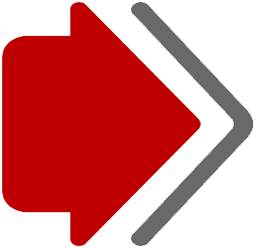 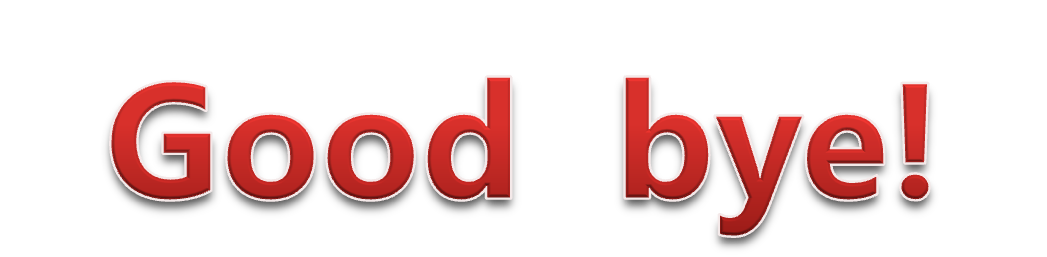 桂林市桂电中学
2020.8.20录制
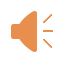